MATEMATIKA
5- sinf
MAVZU: MASALALAR YECHISH
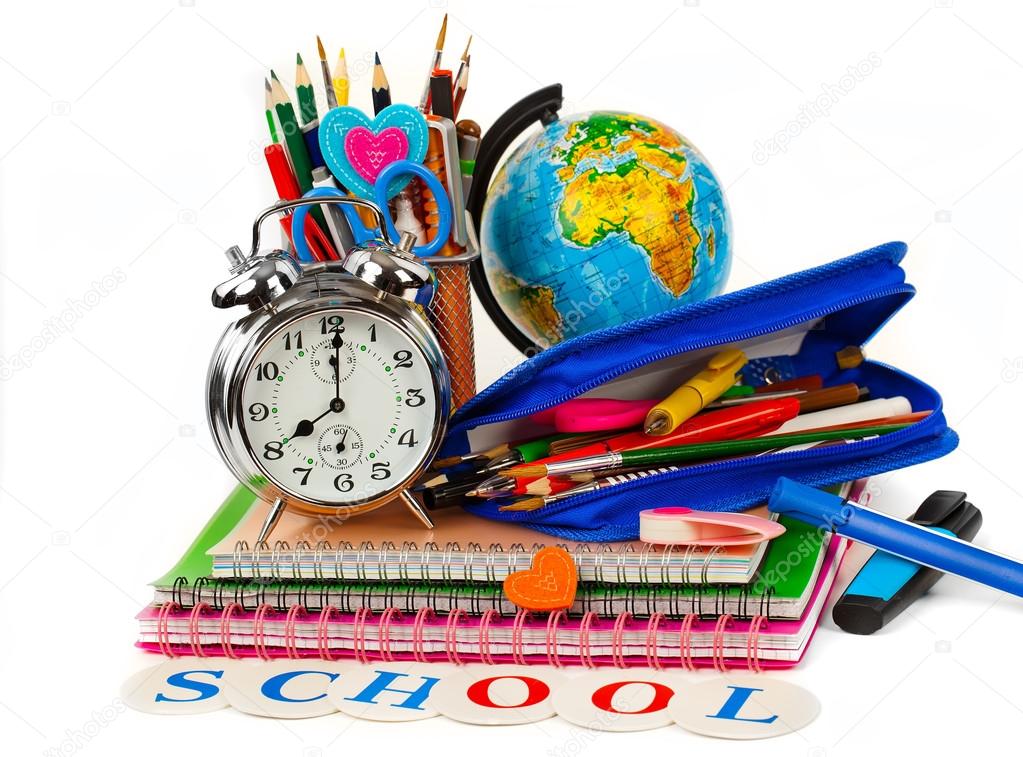 420 - masala
Birinchi sayyoh ikki shahar orasidagi masofani 10 soatda, ikkinchisi esa 15 soatda bosib o‘tadi. Agar ular shu shahardan bir - biriga qarab bir vaqtda yo‘lga chiqsalar, necha soatdan keyin ular uchrashadilar?
Ikki shahar  orasidagi masofa 150 km
v = S : t
Berilgan:
Formula:
v1 = 150 km : 10 soat =
15 km/soat
t1 = 10 soat
v2 = 150 km : 15 soat =
10 km/soat
t2 = 15 soat
v1     v2
S = 150 km
t = S : v
v1 = ? v2 = ?
150 : 25 = 6 soat
t  = 150 km : (15 + 10) =
Javob: Ular 6 soatdan keyin uchrashadilar.
421 - masala
To‘rtta sonning yig‘indisi 16,712 ga teng. Ikkinchi son 3,062 ga teng va u birinchi sondan 1,922 ga, uchinchi sondan esa 0,18 ga ortiq. To‘rtinchi son ikkinchi sondan qancha ortiq?
1,14
1- son: 3,062 - 1,922 =
2 - son: 3,062
3 - son: 3,062 - 0,18 =
2,882
(1,14 + 3,062 + 2,882) =
4 - son: 16,712 -
16,712 - 7,084 =
9,628
9,628 -  3,062 = 6,566
422 - masala
Novvoyxonada non yopish uchun birinchi kuni 5,42 t, ikkinchi kuni birinchi kunga qaraganda 2,43 t, uchinchi kuni esa dastlabki ikki kundagiga qaraganda 3,21 t kam un ishlatildi. Novvoyxonada shu uch kunda jami qancha un ishlatilgan?
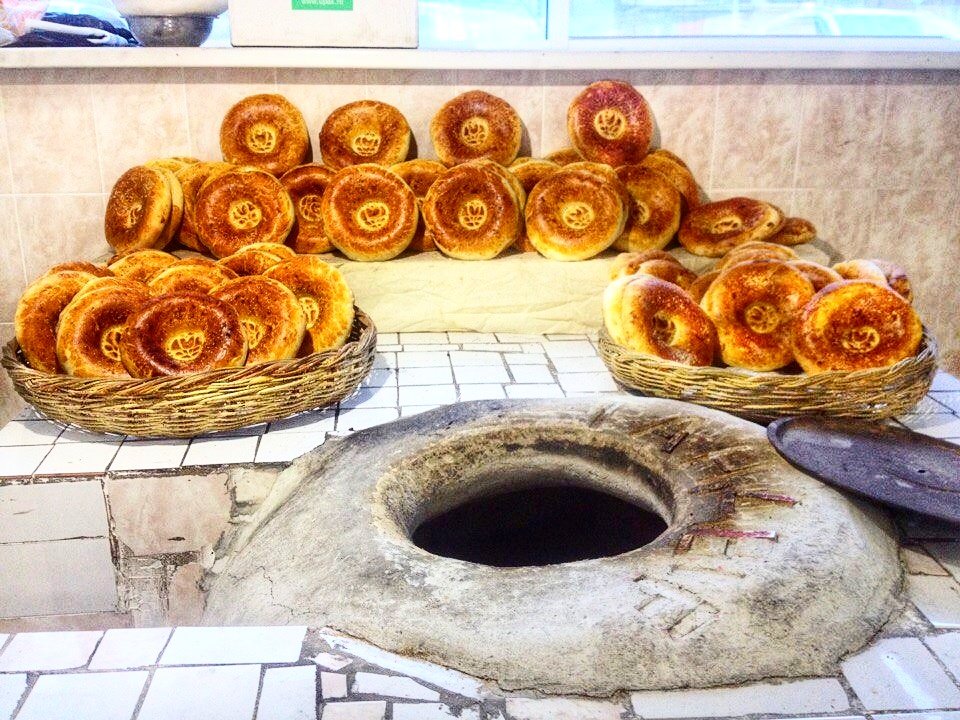 1 - kuni: 5,42 t
2 - kuni: 5,42 t - 2,43 =
2,99  t
3 - kuni: ( 5,42 t + 2,99) - 3,21 = 5,2 t
Jami: 5,42 t + 2,99 t + 5,2 t = 13,61 t
423 - masala
O‘quvchiga matematika fani olimpiadasiga tayyorlanish uchun 150 ta masala berildi. O‘quvchining yechgan masalalari yechmaganlaridan       4 marta ortiq bo‘lsa, u nechta masala yechgan?
O‘quvchi yechgan masalalari:
4 · x
= 4 · 30 = 120
O‘quvchi yechmagan masalalari:
x
= 30
4x + x =150
5x = 150
x = 150 : 5
Javob: 120 ta masala yechgan.
x = 30
425 - masala
a) Yerning diametri 12 756 km bo‘lib, bu Quyoshning diametridan taxminan      109 marta qisqa. Quyoshning diametrini toping.
12 756 · 109 = 1390404 km
b) Yerning diametri 12 756 km, Oyniki esa 3474 km. Yerning diametri Oy diametridan taxminan necha marta uzun?
d) Yerdan Quyoshgacha bo‘lgan masofa taxminan 150 000 000 km. Oygacha bo‘lgan masofa esa              384 400 km. Oy Quyoshga qaraganda
Yerga taxminan necha marta yaqin?
Mustaqil bajarish uchun topshiriqlar:
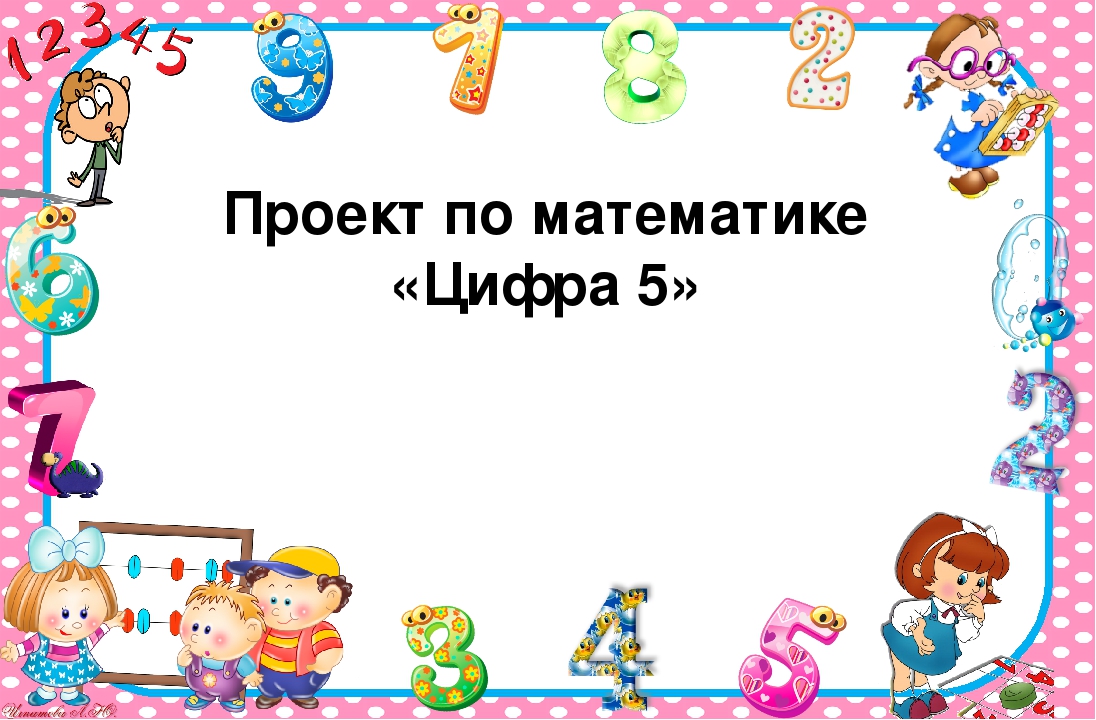 Darslikning 98 - betidagi 
426 -, 427 -, 428 - misol va masalalarni bajarish.